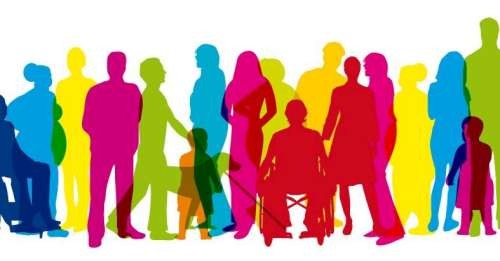 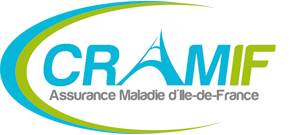 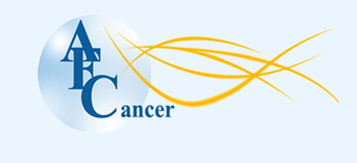 Soirée  thématique en partenariat avec la CRAMIF 
Caisse Régionale d’Assurance Maladie d’Ile-de-France, (en direction des assurés du régime général de la Sécurité Sociale)
Jeudi 15 Juin, de 19h à 20h30
L’accès aux droits